High Resolution WRF-CMAQ modeling during LISTOS
Ana Torres-Vazquez, Jon Pleim
1
Office of Research and Development
Atmospheric and Environmental Systems Modeling Division
Long Island Sound Tropospheric Ozone Study (LISTOS)
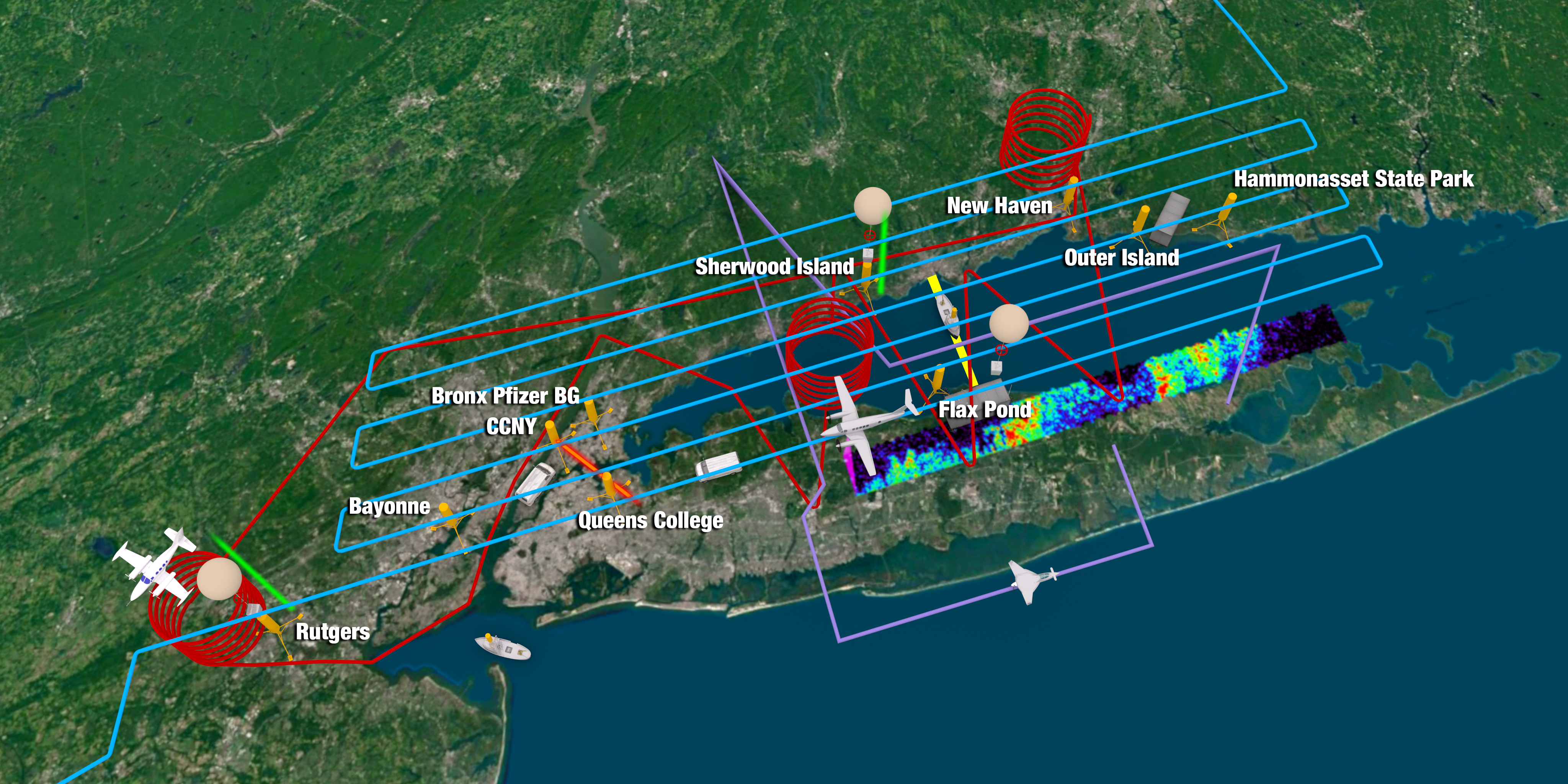 LISTOS was a multi-agency collaborative field campaign organized by the Northeast States for Coordinated Air Use Management
(NESCAUM) with the goal to improve our understanding of ozone chemistry and transport from New York City to areas downstream, especially the Long Island Sound and adjacent Connecticut coastline.
Image credit: NASA Langley Research Center
How well does WRF-CMAQ model represent transport features like:
the flow regimes that are conducive to high ozone on CT coast?
land/sea breezes along the CT and Long Island coastlines? 
low level jets (LLJs)?
and their impacts to pollutant transport and production?

Can we improve model performance with modifications to physics or data assimilation?
Science Questions
Modeling Approach
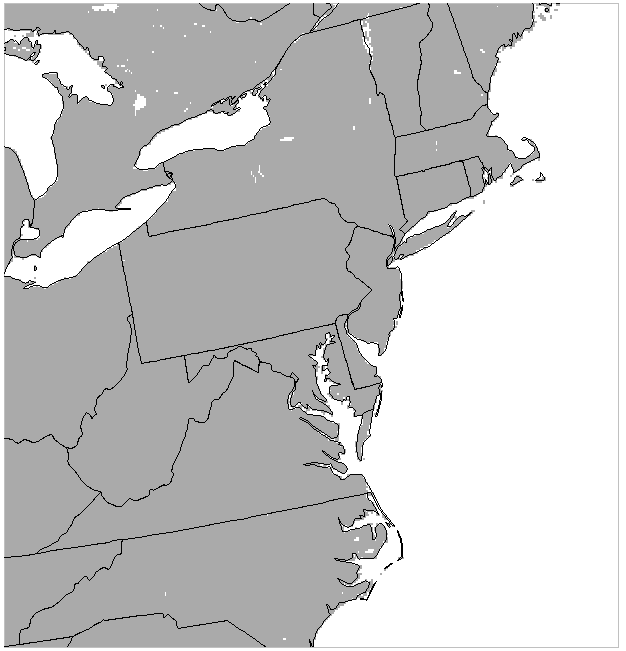 4km
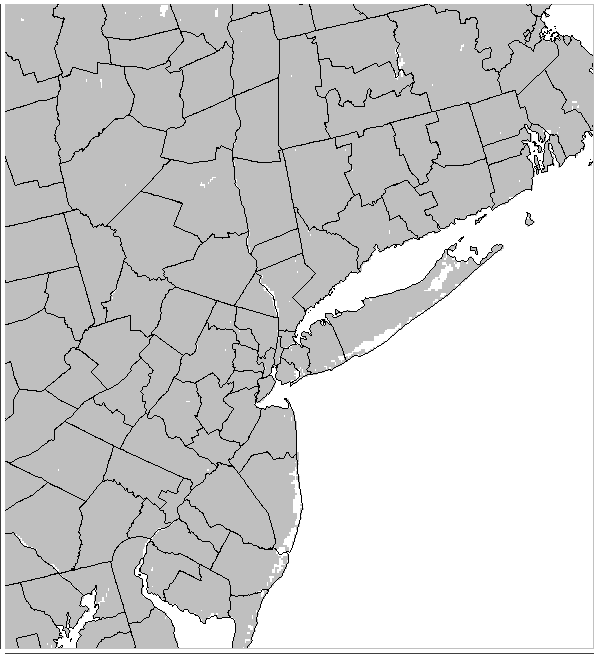 1.33 km
3
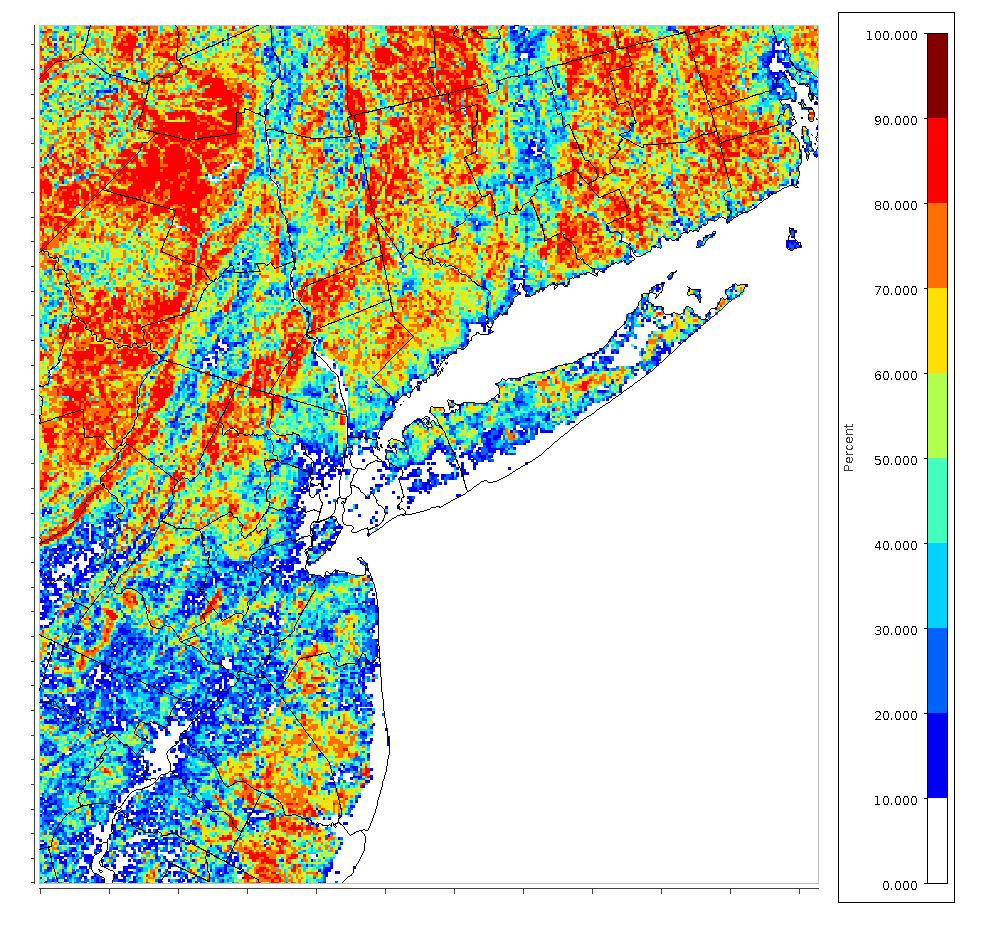 Modeling Approach
Updates to meteorological modeling:
Updated sea surface temperature using high resolution surface data: GHRSST (1 km). 
Surface data assimilation using UnRestricted Mesoscale Analysis (URMA) (2 km) through PX LSM soil moisture and temperature nudging
Updated land-use, tree canopy and imperviousness information using 2016 NLCD-MODIS data 

Key aspects of emissions
Onroad mobile sources – Run MOVES with county specific updated VMT, age distribution, temporal profile from 2017 (adjust for day of week for 2018 )
Marine – hourly GPS ship data from 2017 (adjust for day of week for 2018)
Tree canopy fraction for 1.33-km domain
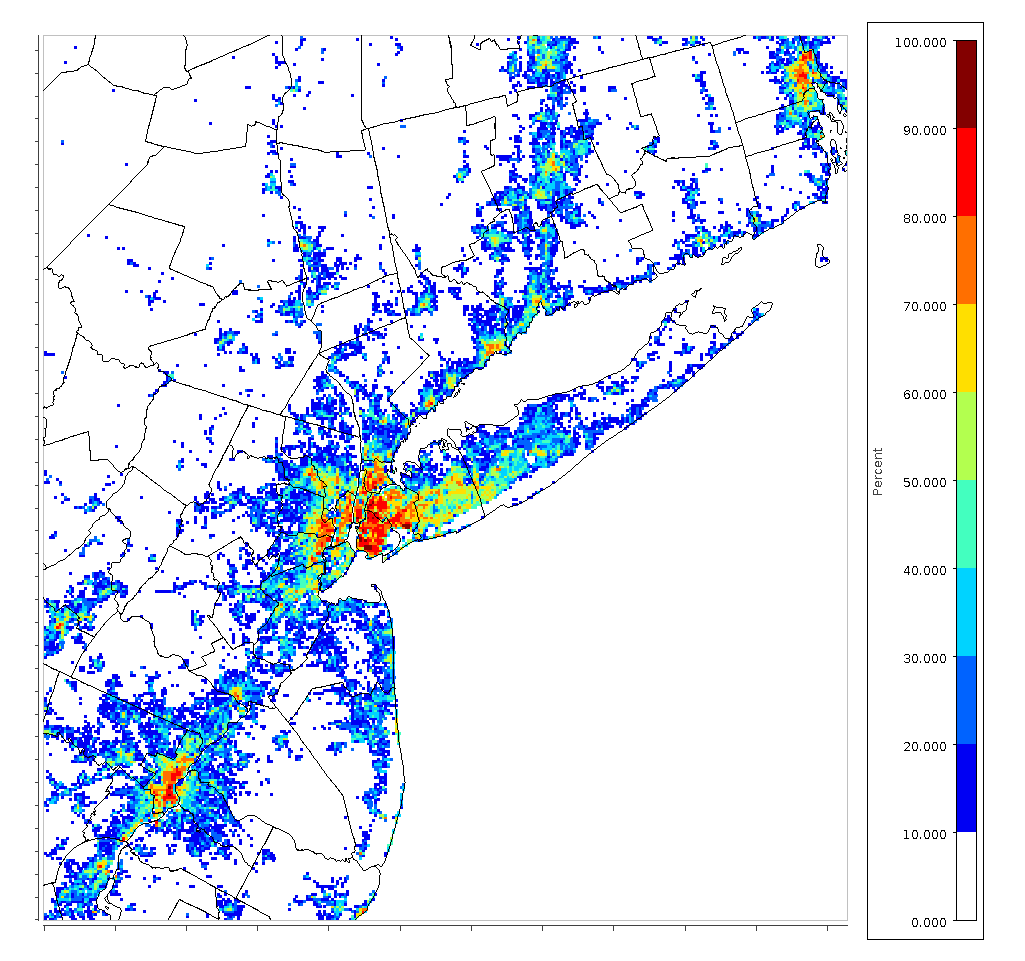 Impervious surface 
fraction for 1.33-km domain
4
GCAS captures NO2 sources and their transport in the early morning of August 6, 2018
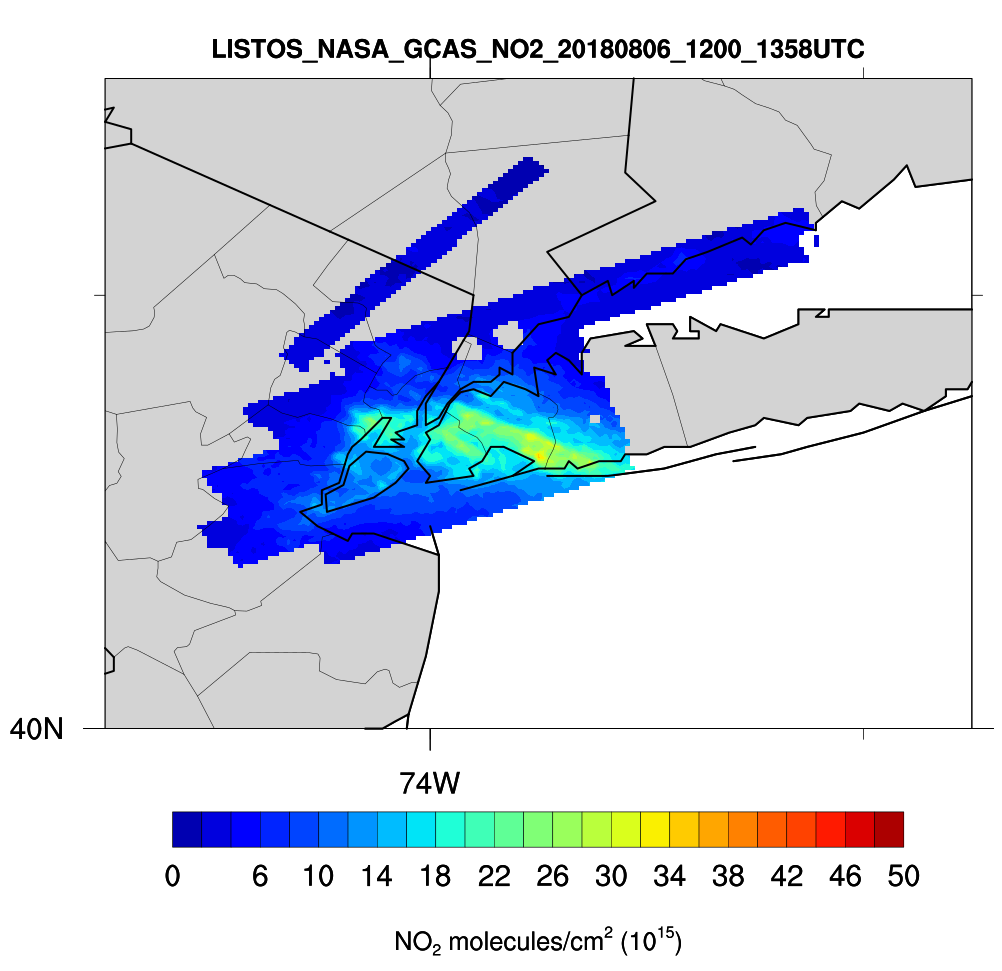 12-13:58 UTC
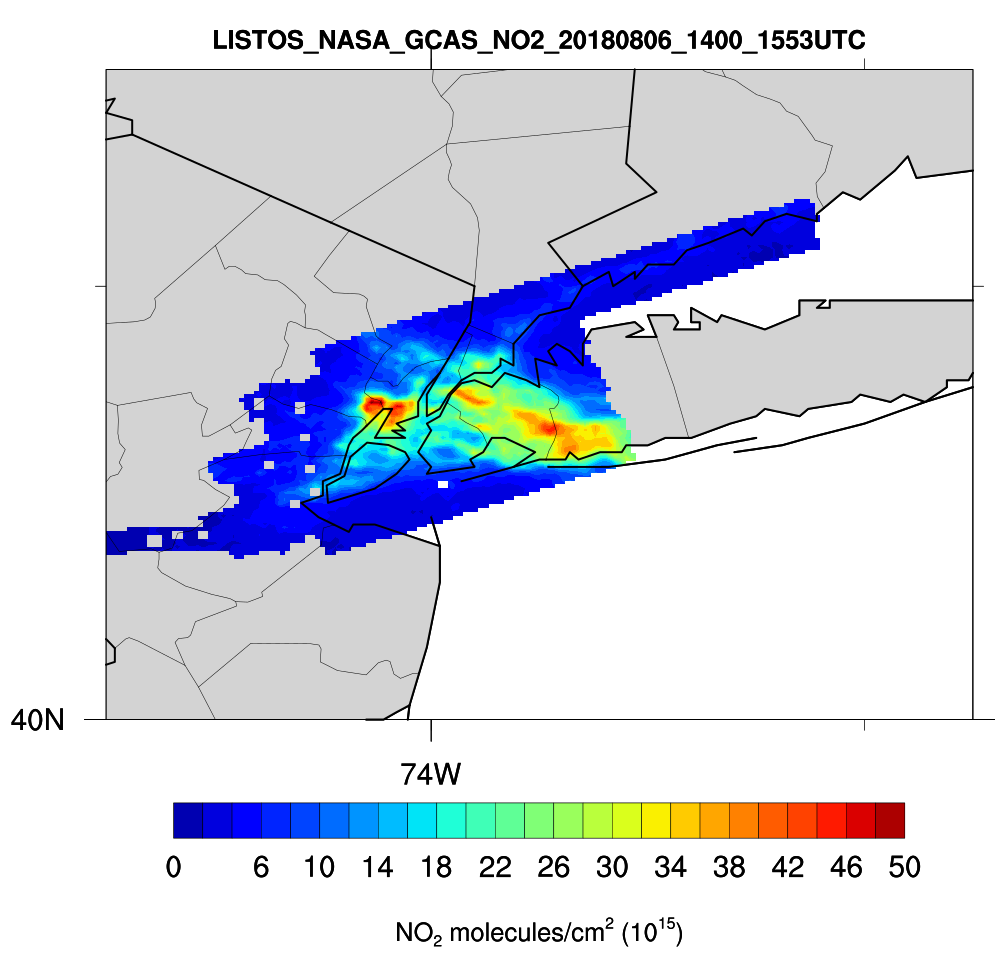 14-15:53 UTC
[Speaker Notes: Mention NYS MESONET]
GCAS captures NO2 sources and their transport in the early morning of August 6, 2018
Our 1.33km simulations replicates some of these sources at the surface but simulates different transport and timing regimes along the columns.
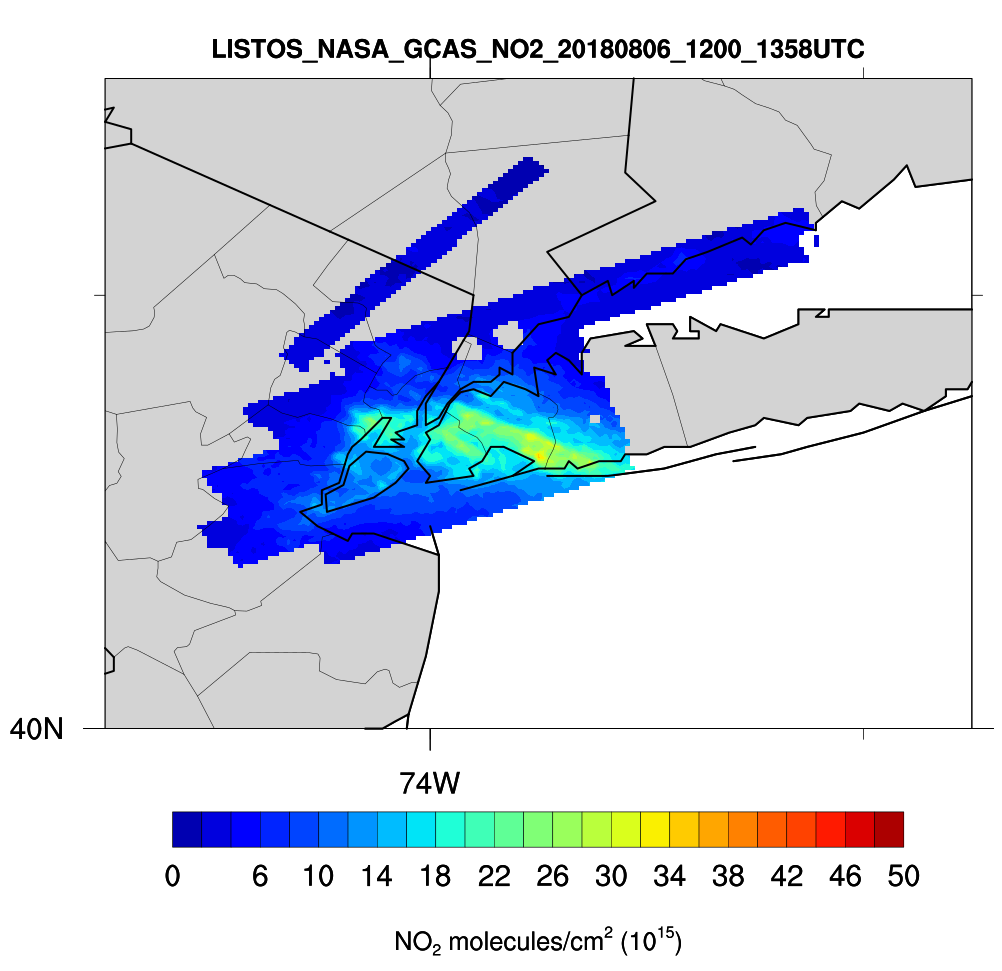 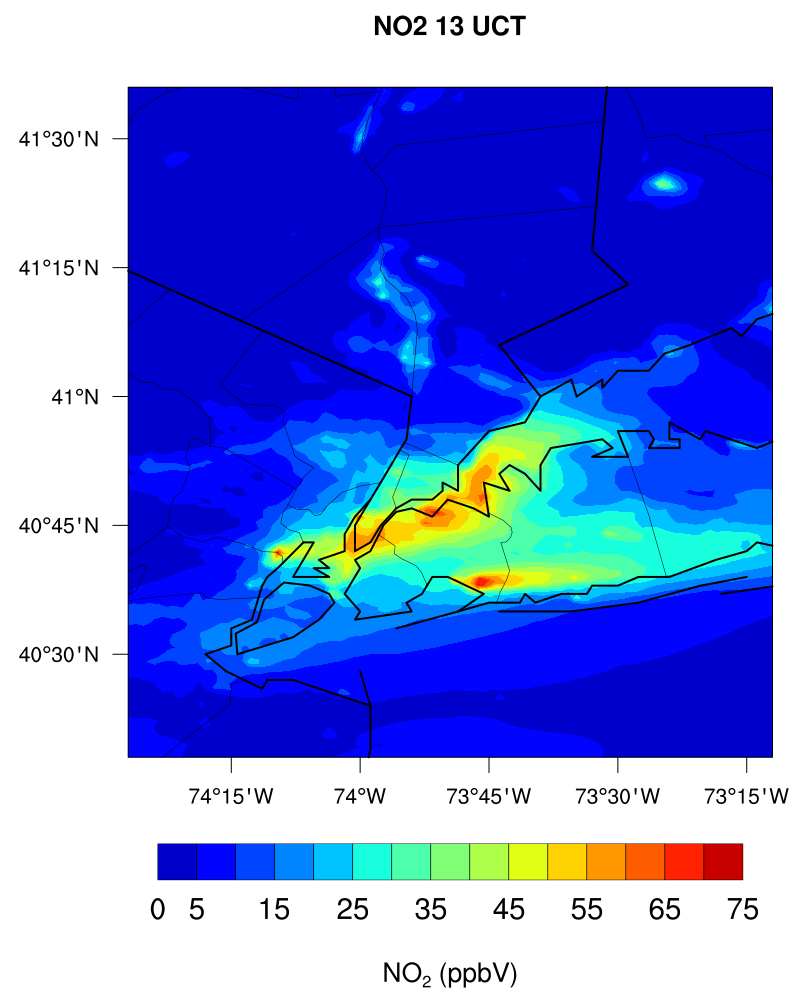 NO2
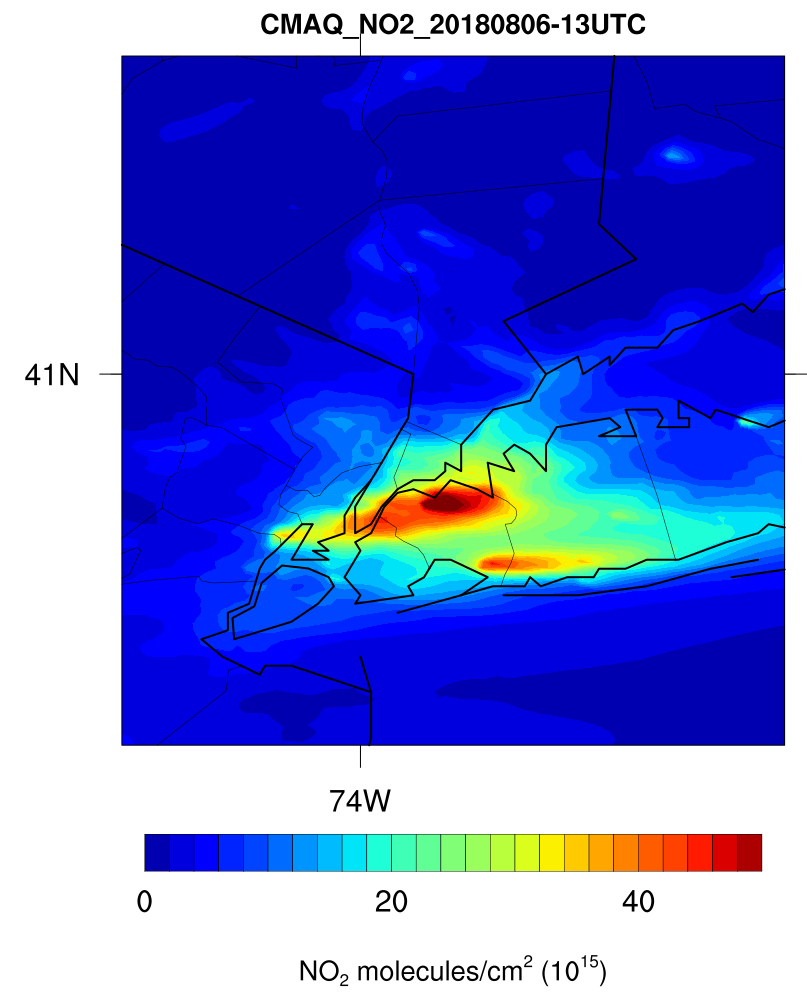 NO2 Vertical Column Density
13 UTC
13 UTC
12-13:58 UTC
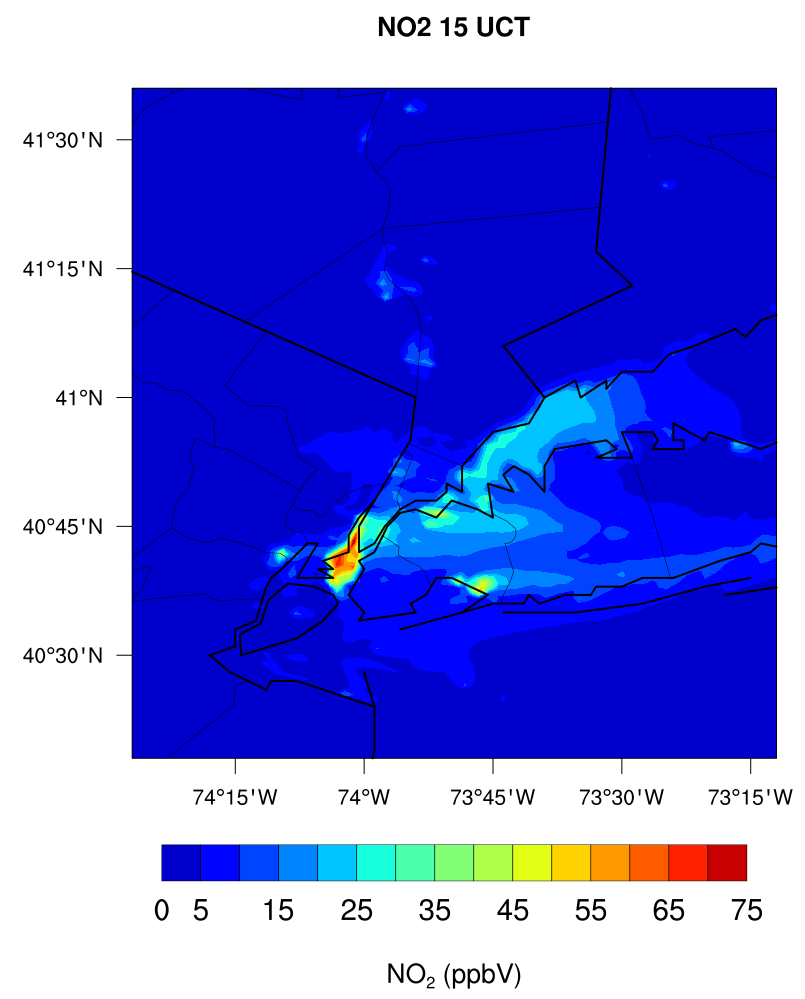 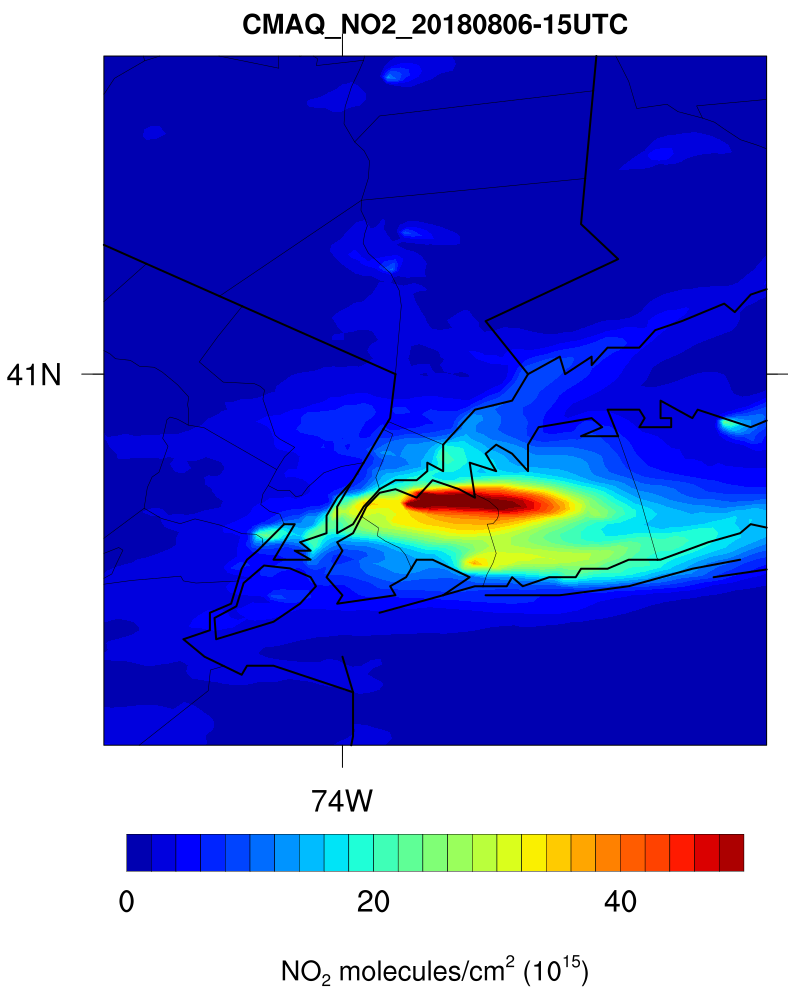 15 UTC
NO2
15 UTC
NO2 Vertical Column Density
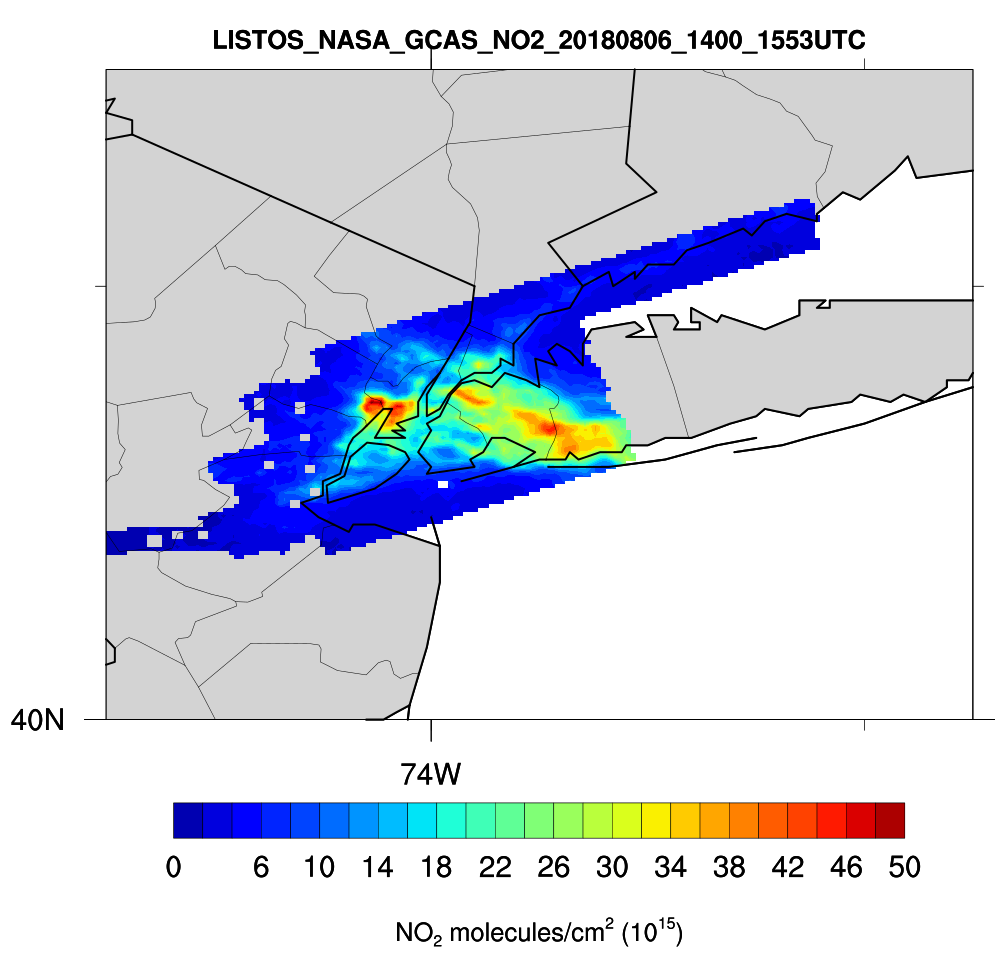 14-15:53 UTC
[Speaker Notes: Mention NYS MESONET]
Surface-level wind flow
Summer-long flow is predominantly SSW, with NE and SE activity.
Measurements during the 21 exceedance events show predominant SSW flow. 
Model captures general character of observed flow, but overestimates wind speeds and flow variance.
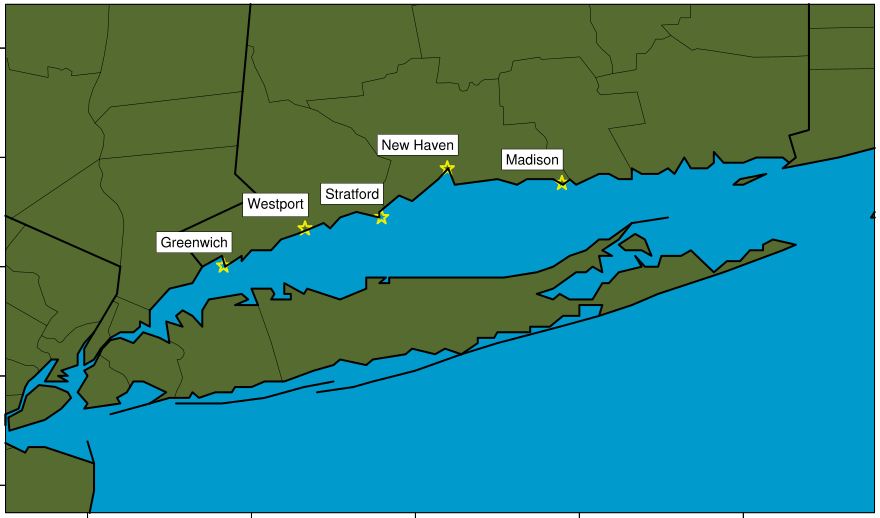 1-minute wind observations from ground stations managed by the Connecticut Department of Energy and Environmental Protection (CT DEEP).
Observations from the 21 exceedance events
Modeled winds during the 21 exceedance days
Observations from the full summer
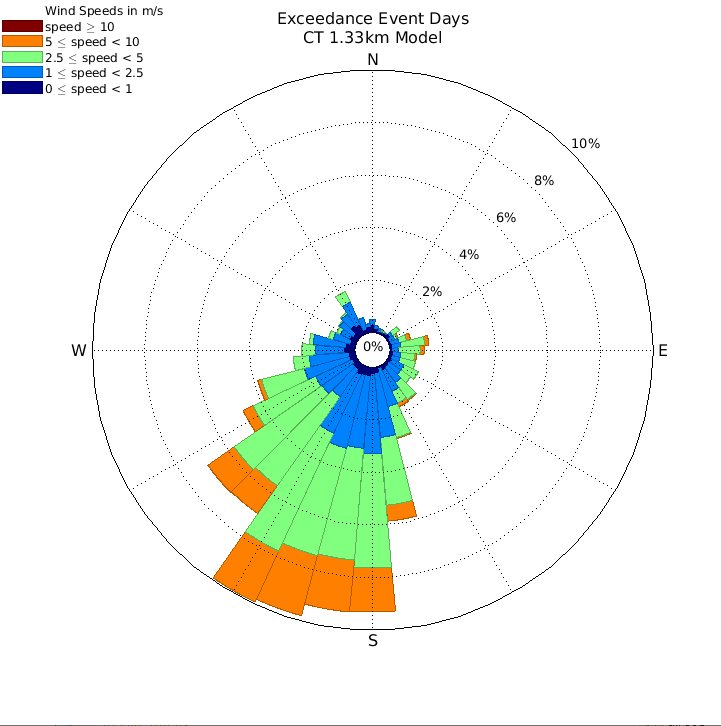 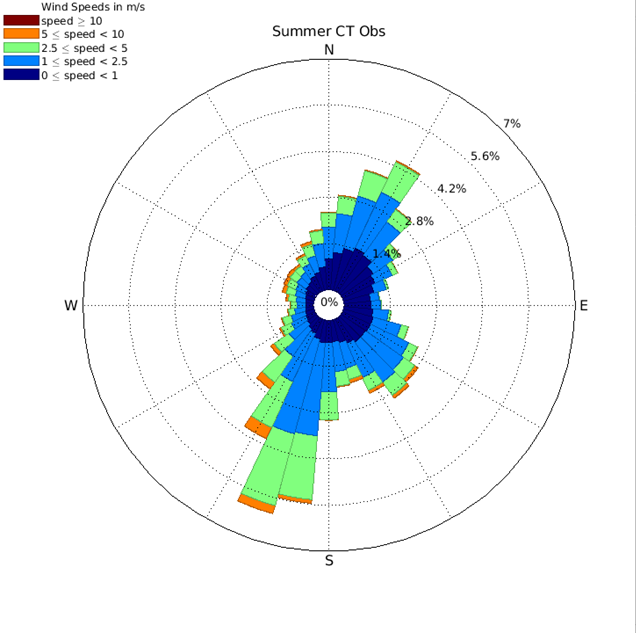 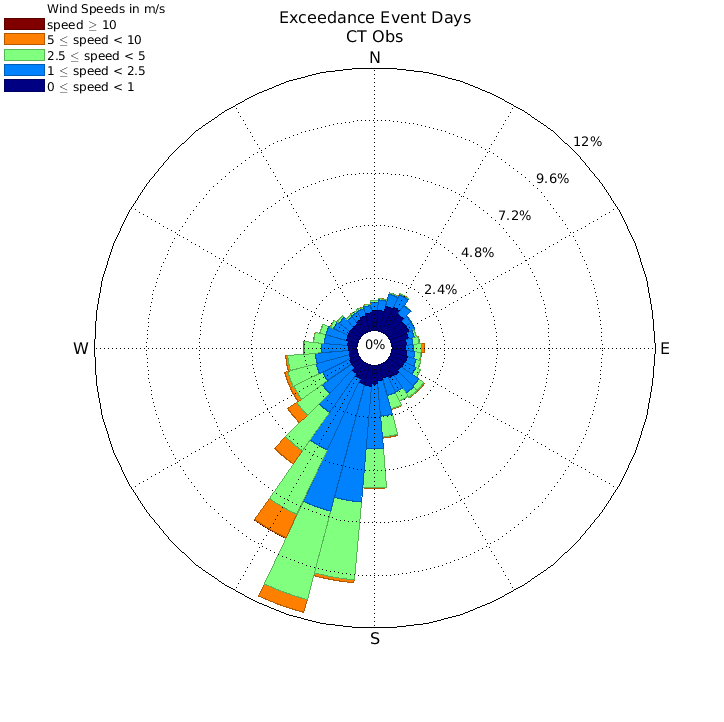 7
Surface-level wind flow
Summer-long flow is predominantly SSW, with NE and SE activity.
Measurements during the 21 exceedance events show predominant SSW flow. 
Model captures general character of observed flow, but overestimates wind speeds and flow variance. 
Model does not capture NNE land-breeze-like wind shift between 12 AM – 5 AM.
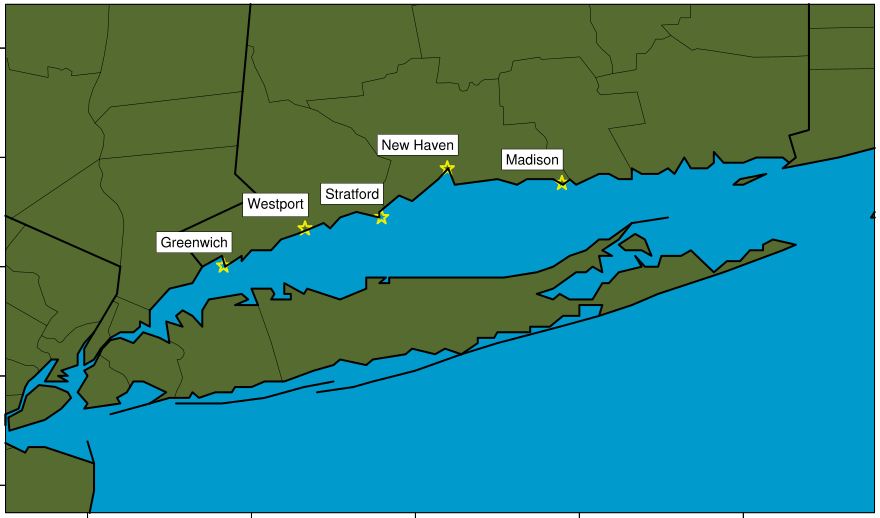 1-minute wind observations from ground stations managed by the Connecticut Department of Energy and Environmental Protection (CT DEEP).
12 AM – 5 AM  Exceedance Event Observations versus Model
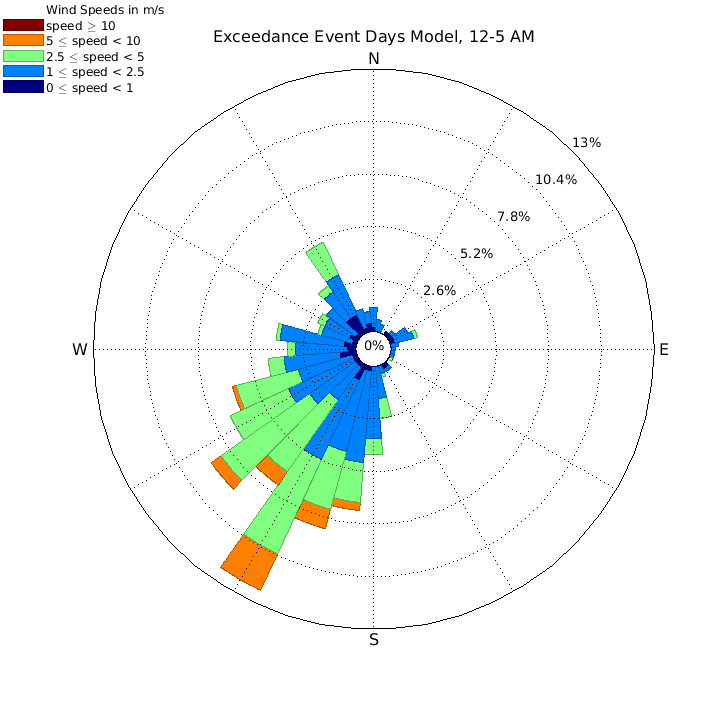 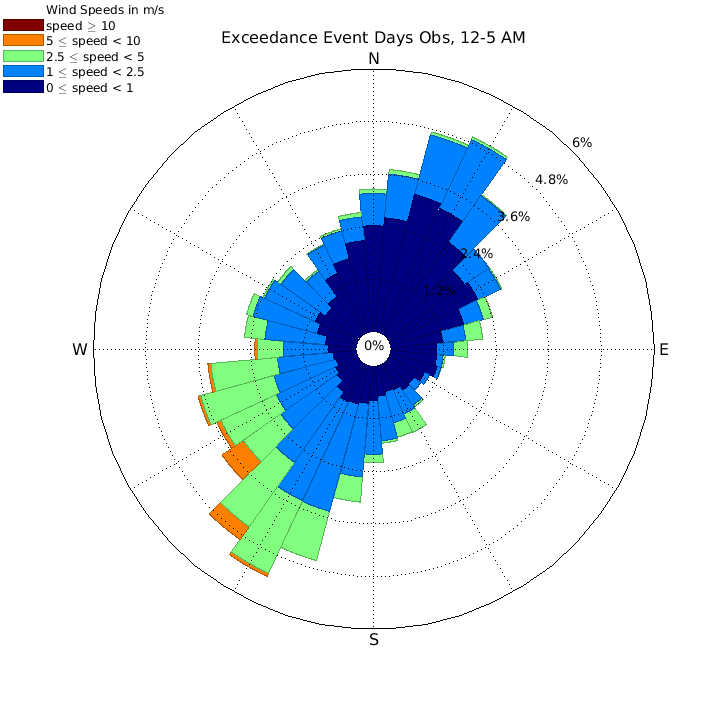 8
Wind Direction
1-min ozone
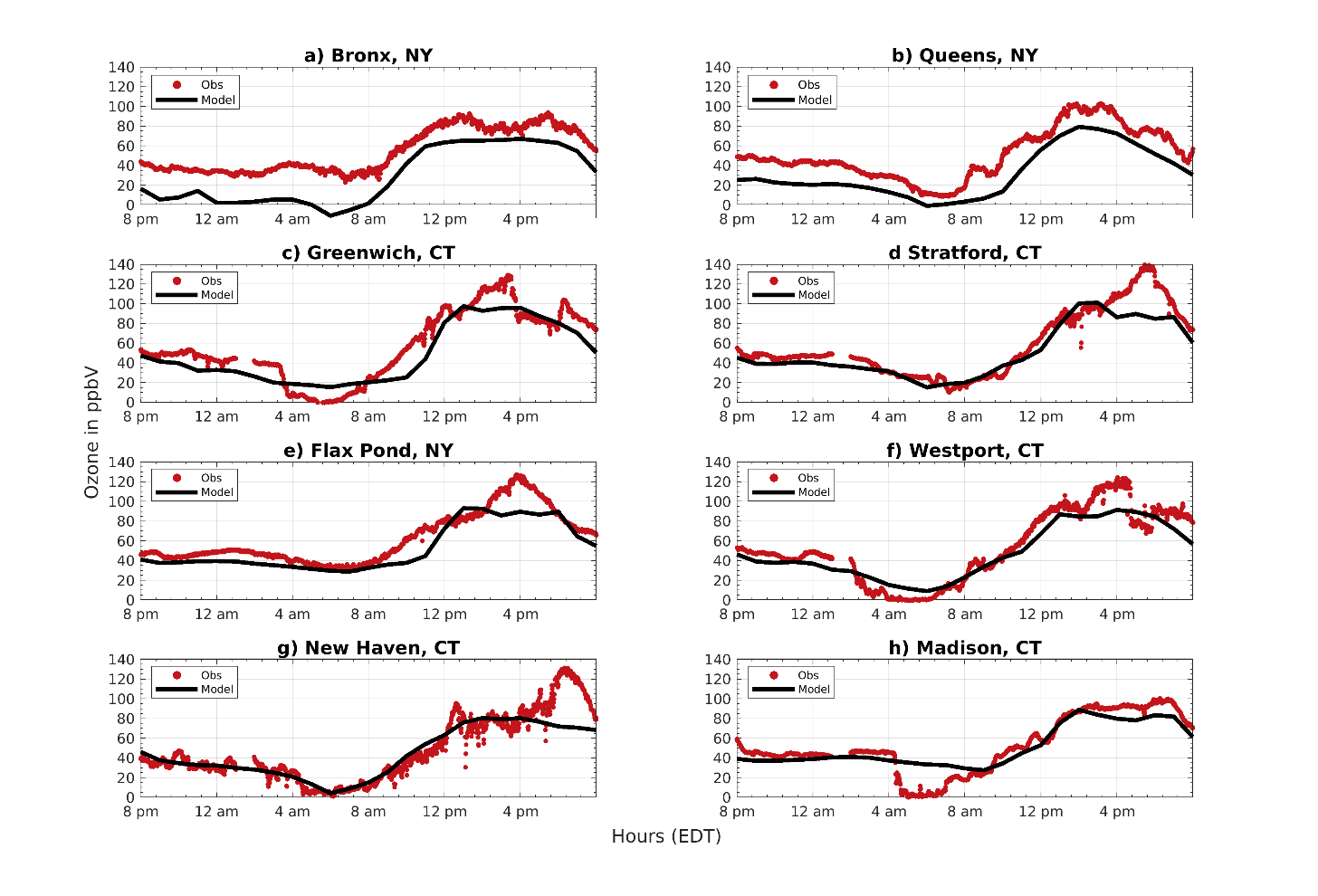 Surface-level wind flow along the CT coast on July 10
Model does not simulate overnight land breeze processes along coastal CT stations.

Subsequently, residual ozone from the previous day was not fully cleared out. 

At Greenwich: a delay in onset of on-shore breeze coincides with a delay in ozone production, which suggests importance of flow to adequate simulation of ozone. 

At Madison: onset of ozone production preceded SW flow shift, suggesting localized production. 

Model misses max. ozone concentrations at all stations.
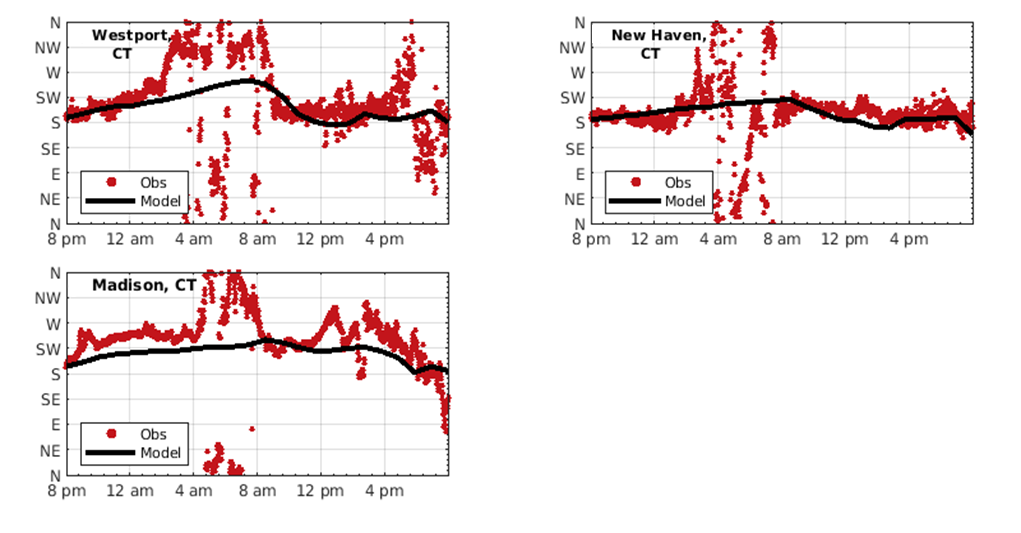 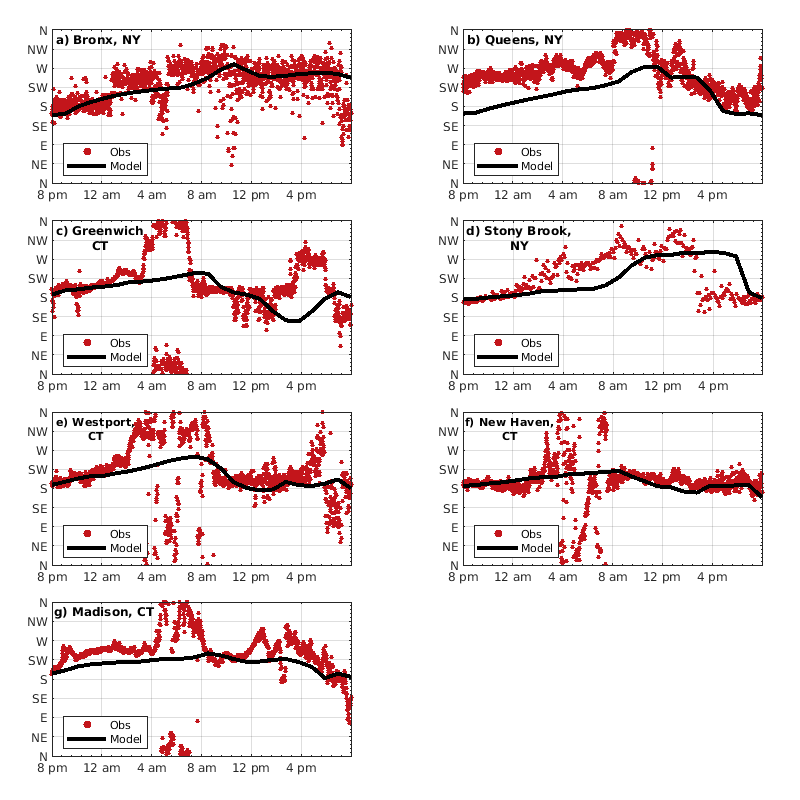 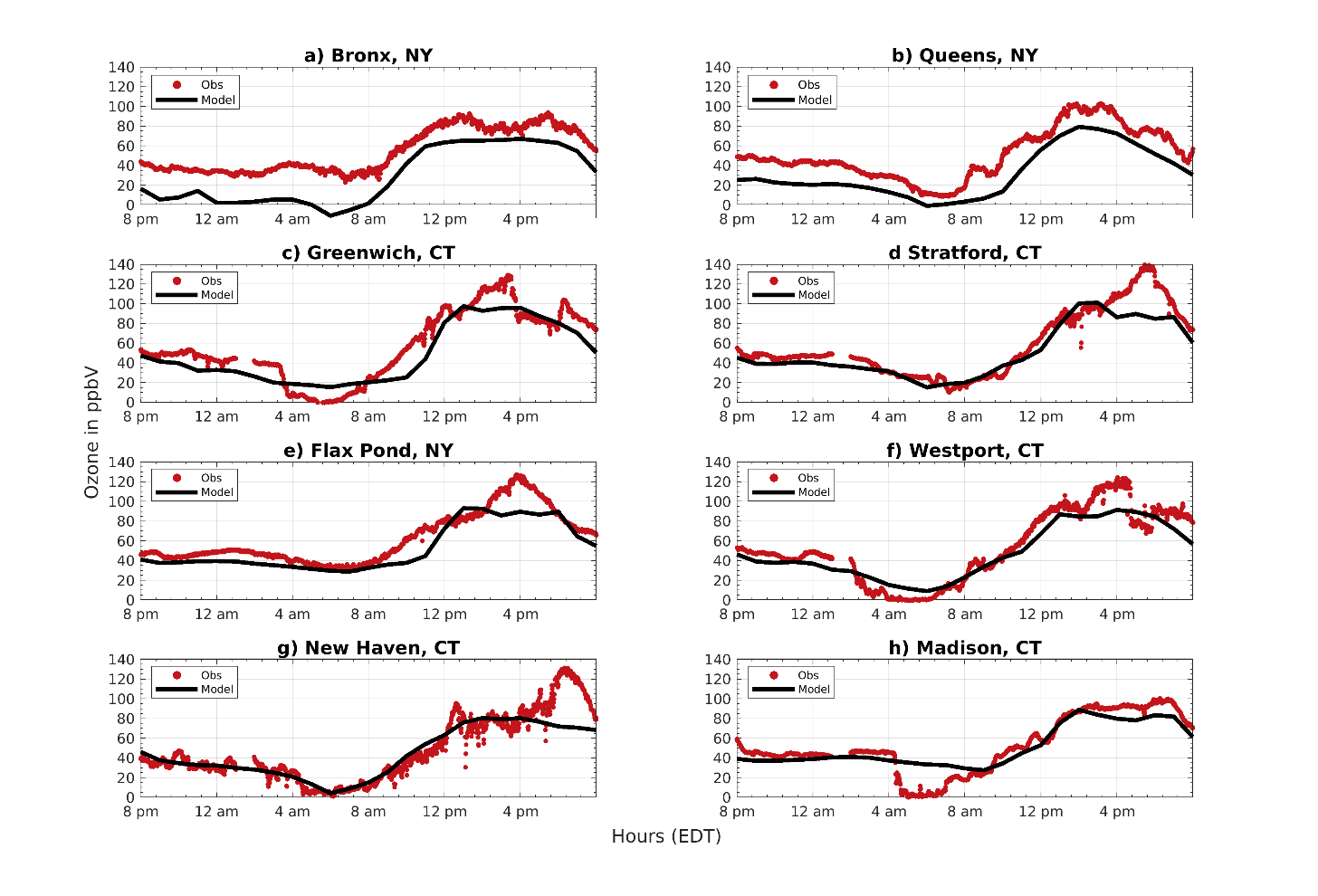 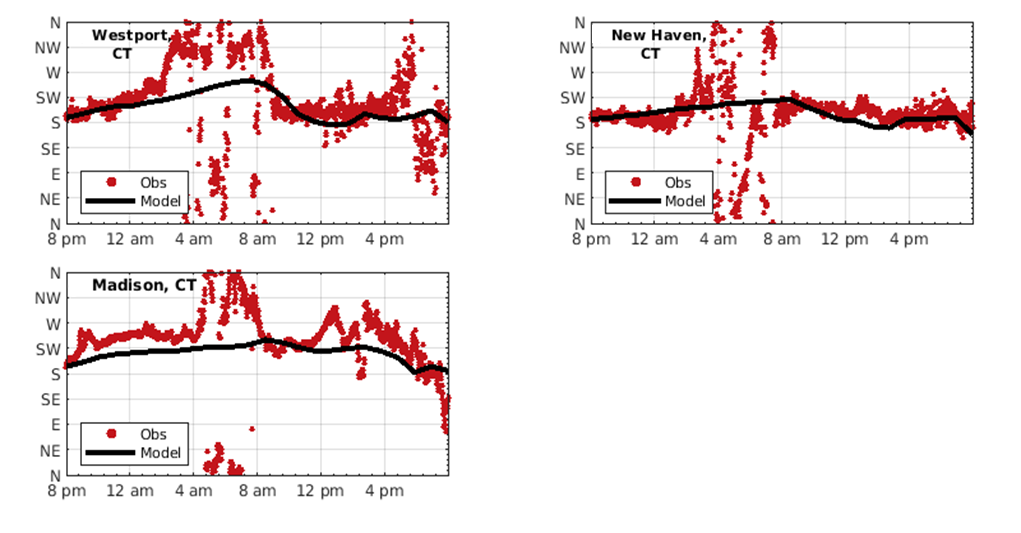 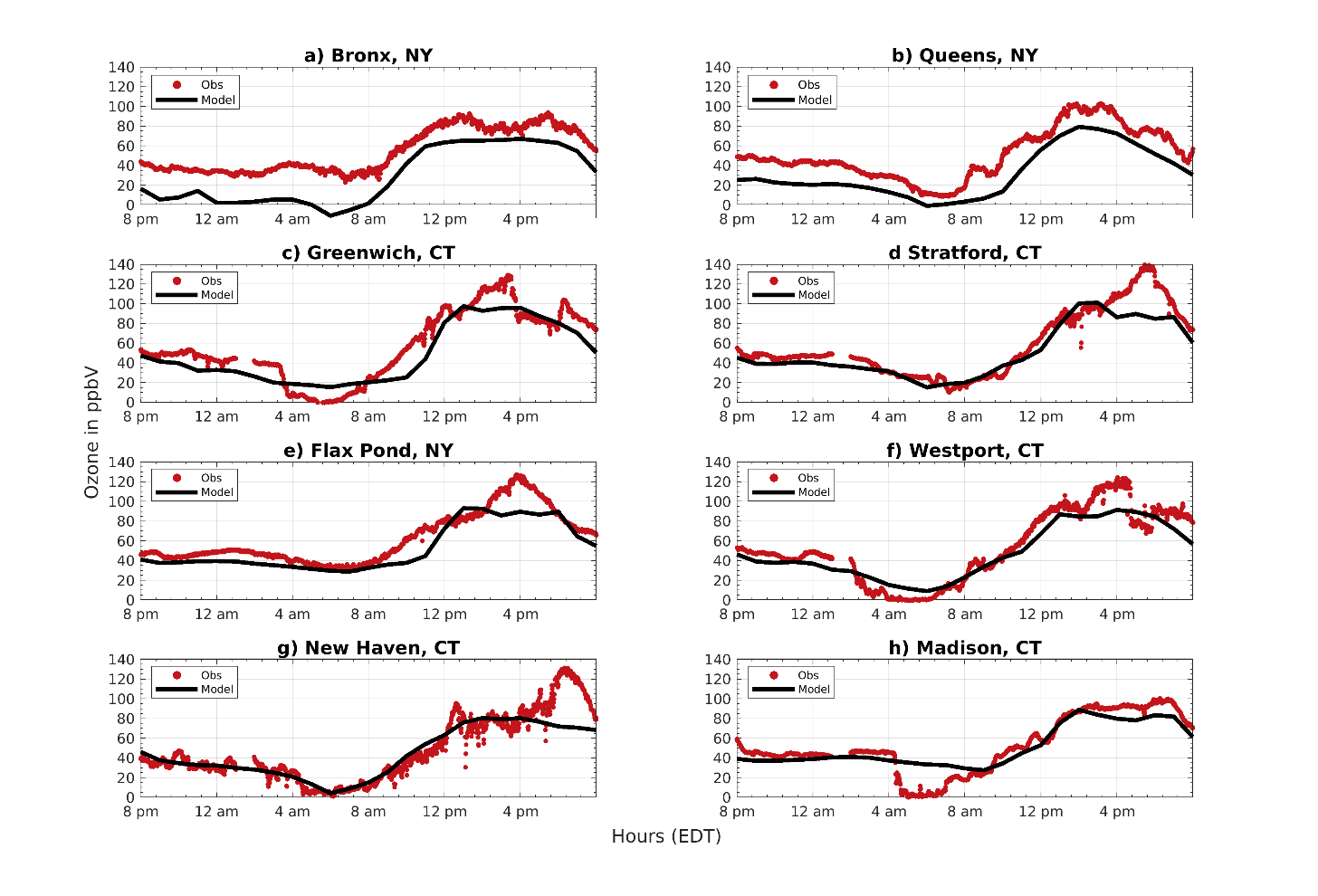 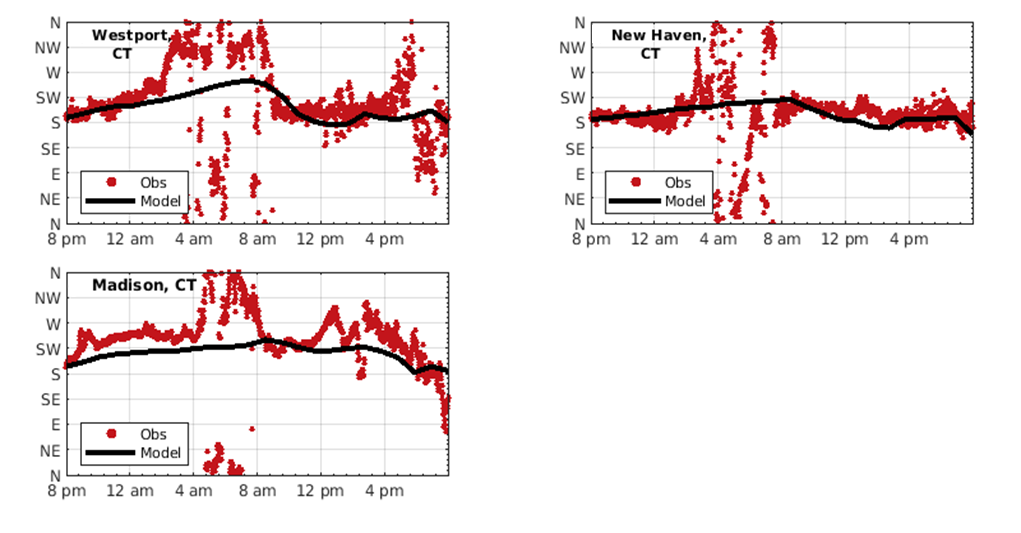 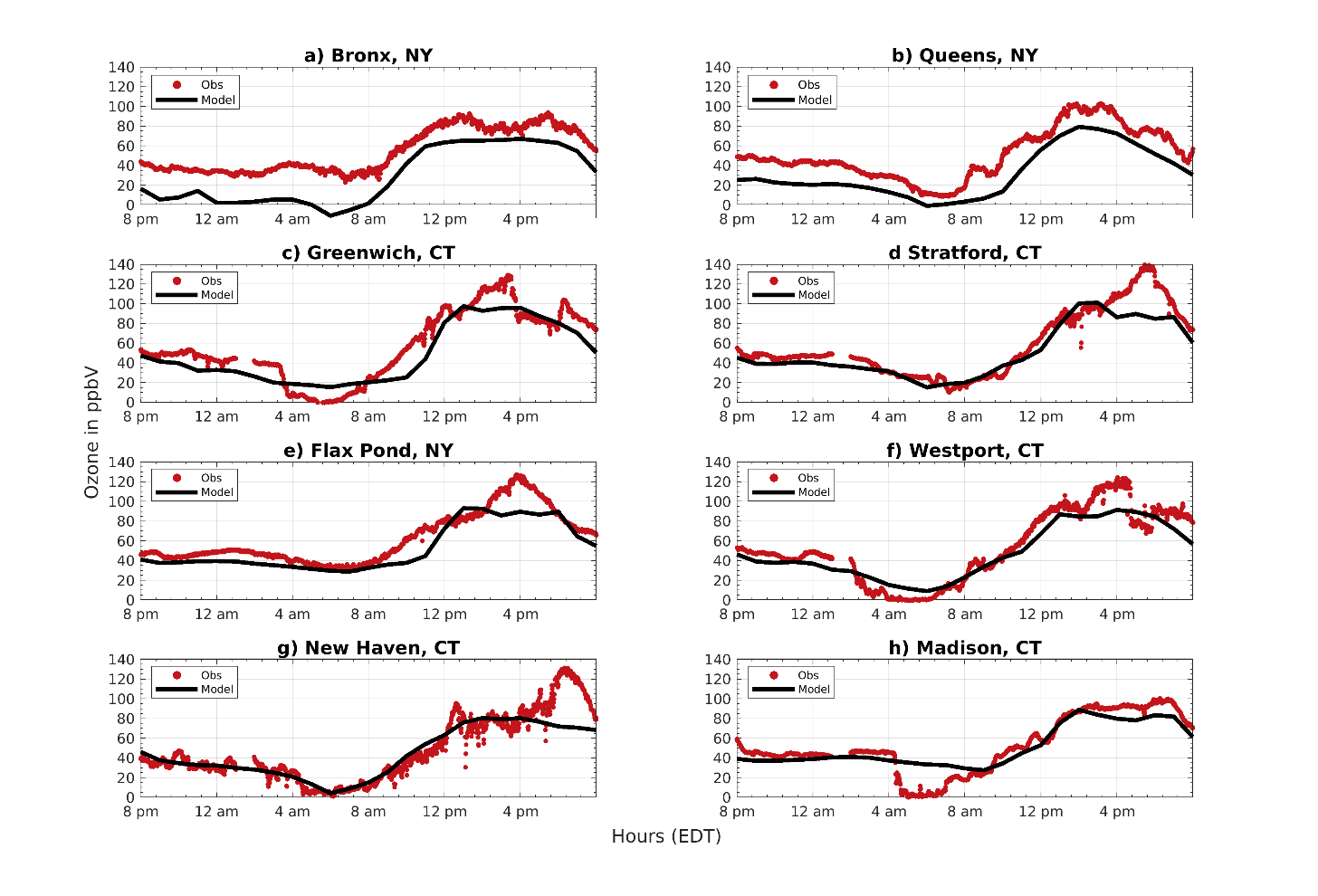 9
Surface-level wind flow along the CT coast on July 10
Model does not simulate overnight land breeze processes along coastal CT stations.

Subsequently, residual ozone from the previous day was not fully cleared out. 

At Greenwich: a delay in onset of on-shore breeze coincides with a delay in ozone production, which suggests importance of flow to adequate simulation of ozone. 

At Madison: onset of ozone production preceded SW flow shift, suggesting localized production. 

Model misses max. ozone concentrations at all stations.
Wind Direction
1-min ozone
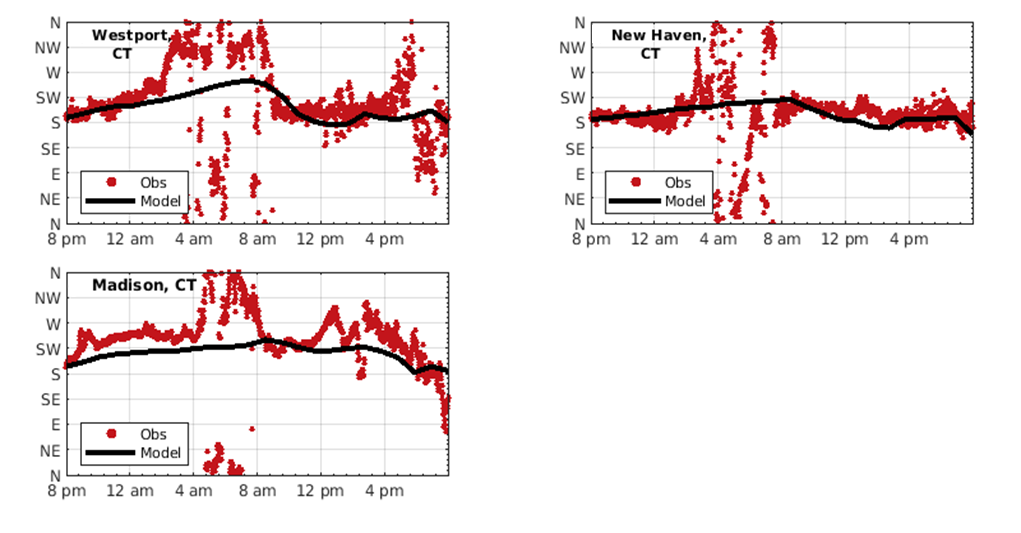 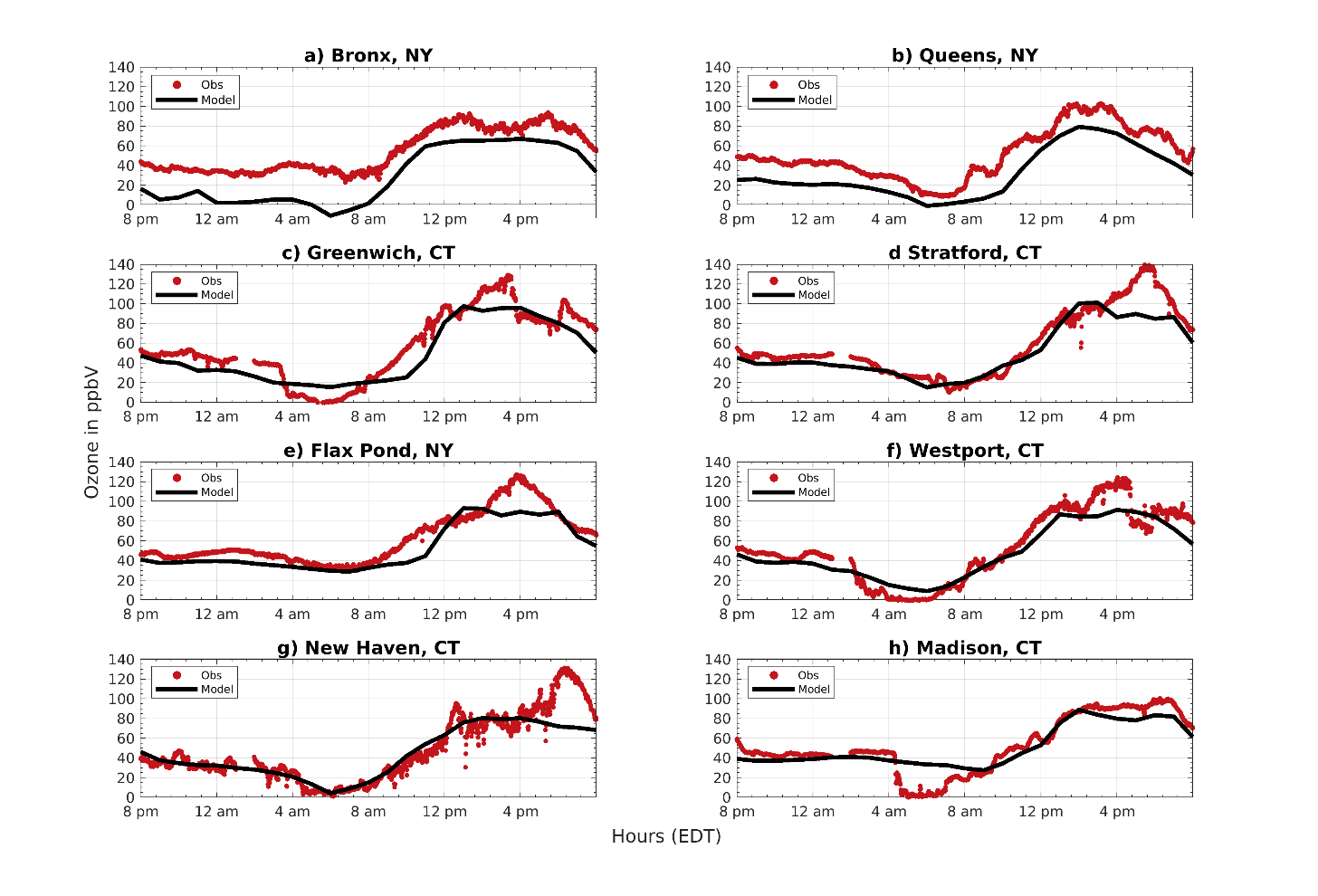 NO2
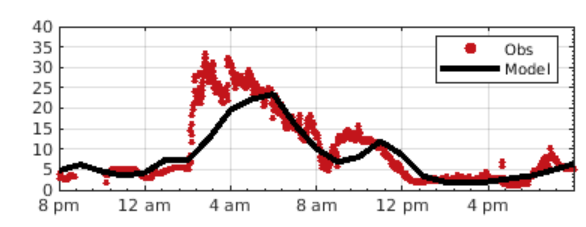 Breeze-ozone-NO2 relationships recreated by the model.
10
Ozone LIDAR at Westport
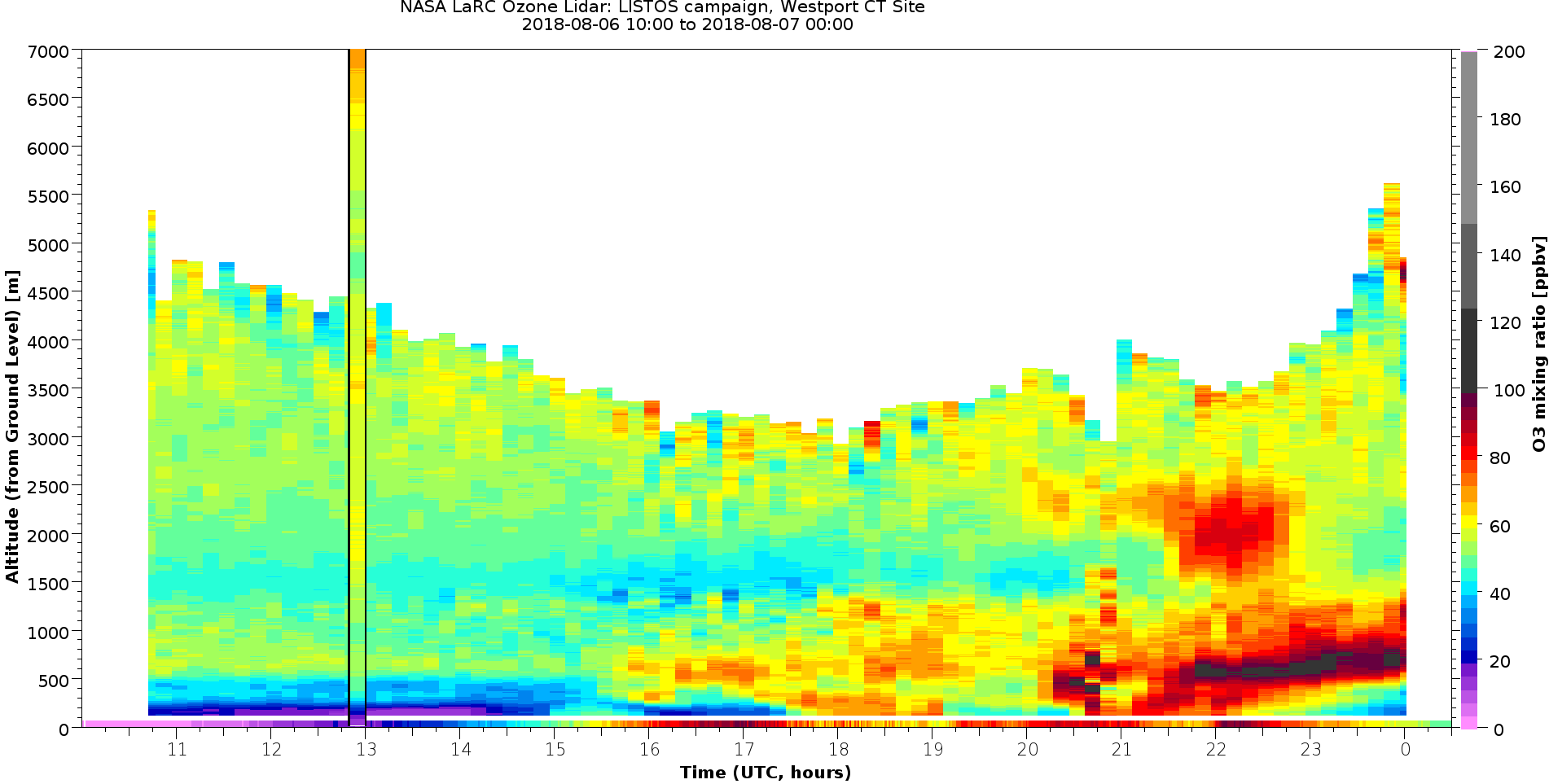 Potential evidence of:
Rapid growth within shallow surface layer
Localized low-level jets
…and a plume transporting high ozone concentrations over Westport.
Ozone LIDAR data at Westport provides us with an encompassing snapshot of processes related to ozone production and ozone exceedances along the CT coast.
11
Data courtesy of Tim Berkoff, NASA.
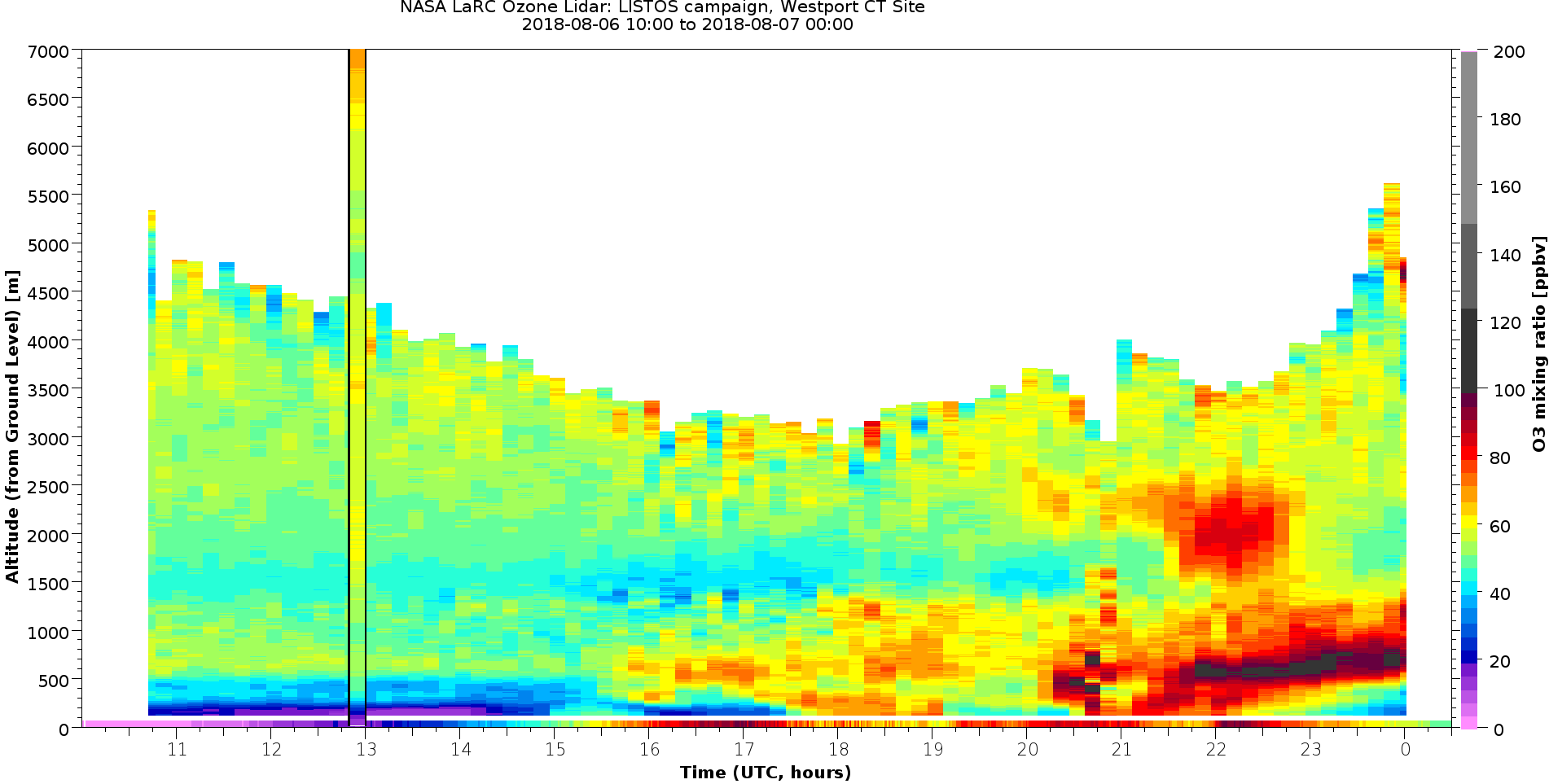 Rapid growth within shallow surface layer
	Model captures surface level growth, 	but it’s very similar to behavior 	higher along the column. 

 Plume transporting high ozone concentrations over Westport. 
	Timing of plume arrival later than 	observed.
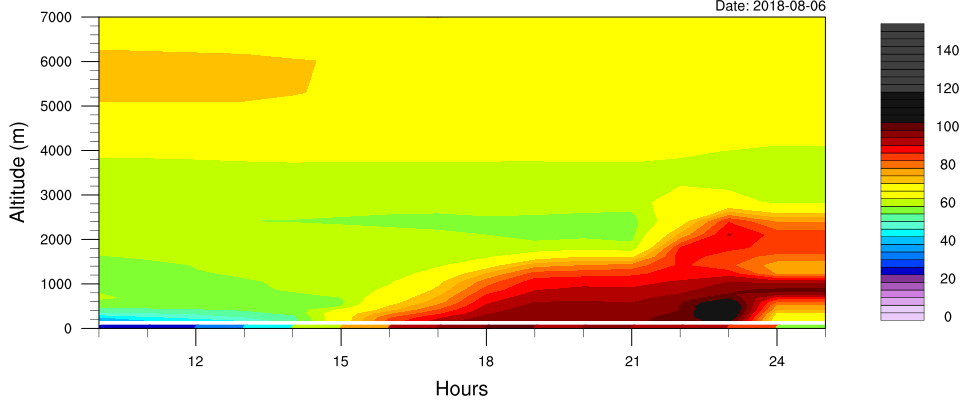 12
Data courtesy of Tim Berkoff, NASA.
** NOTE: there are discrepancies between LIDAR vertical column ozone values and those captured by the ozone sondes.
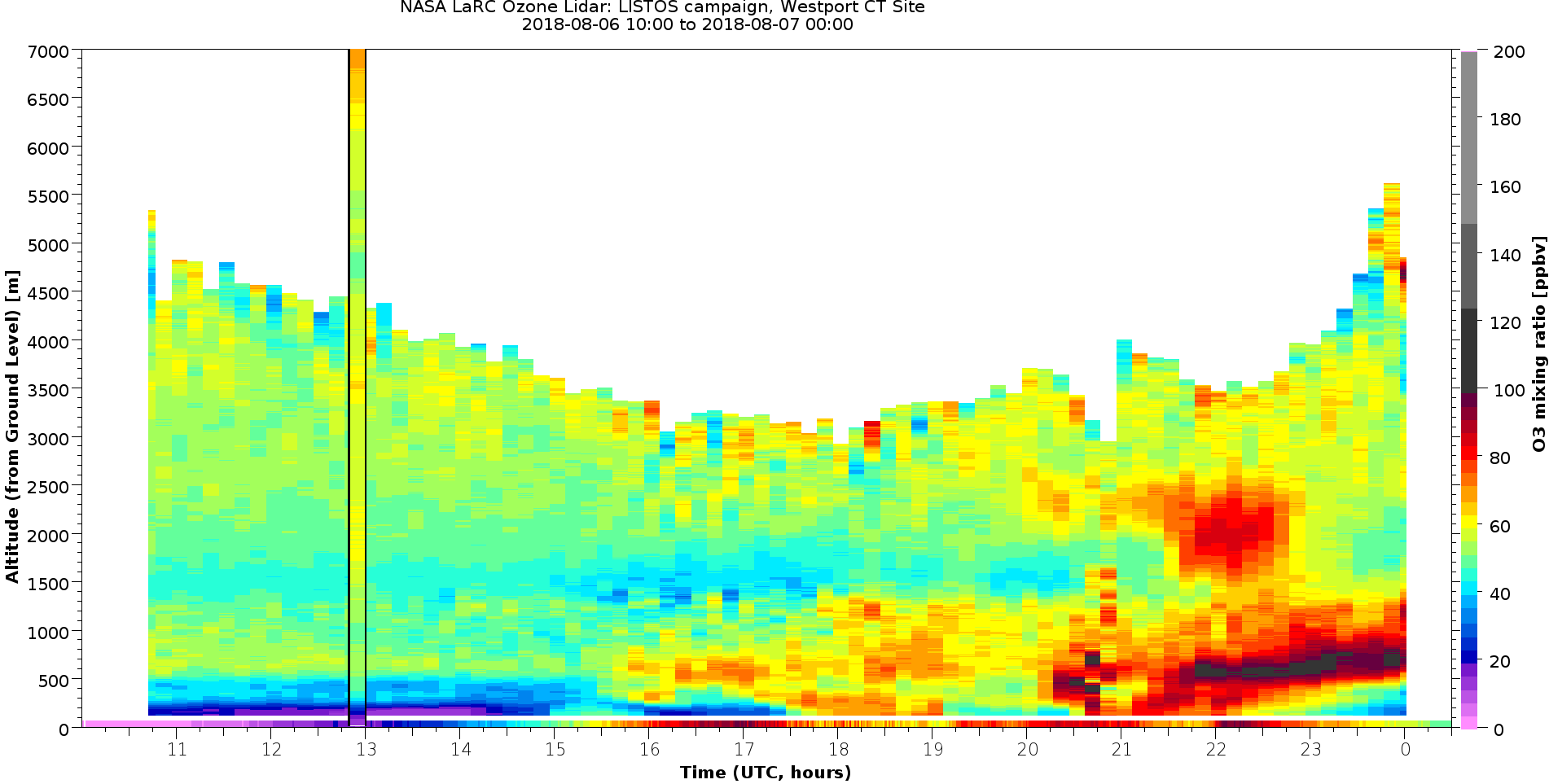 Potential evidence of localized low-level jets
Wind Speed
Wind Direction
Ozone
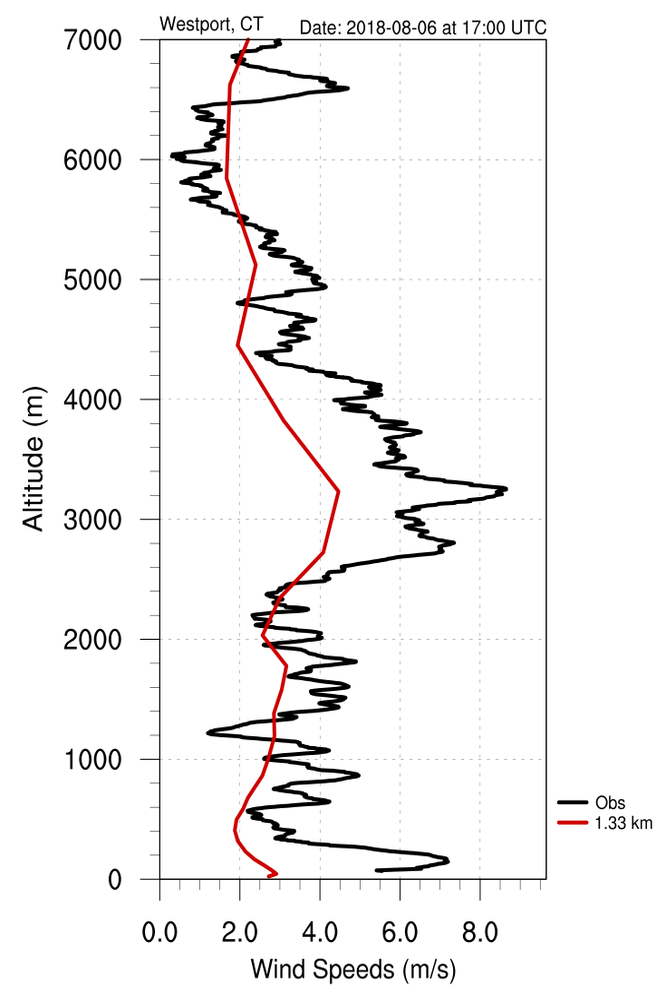 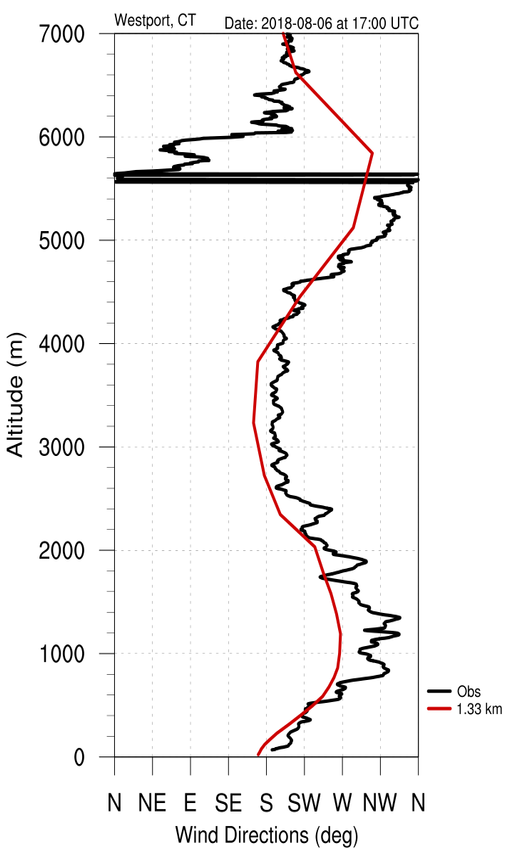 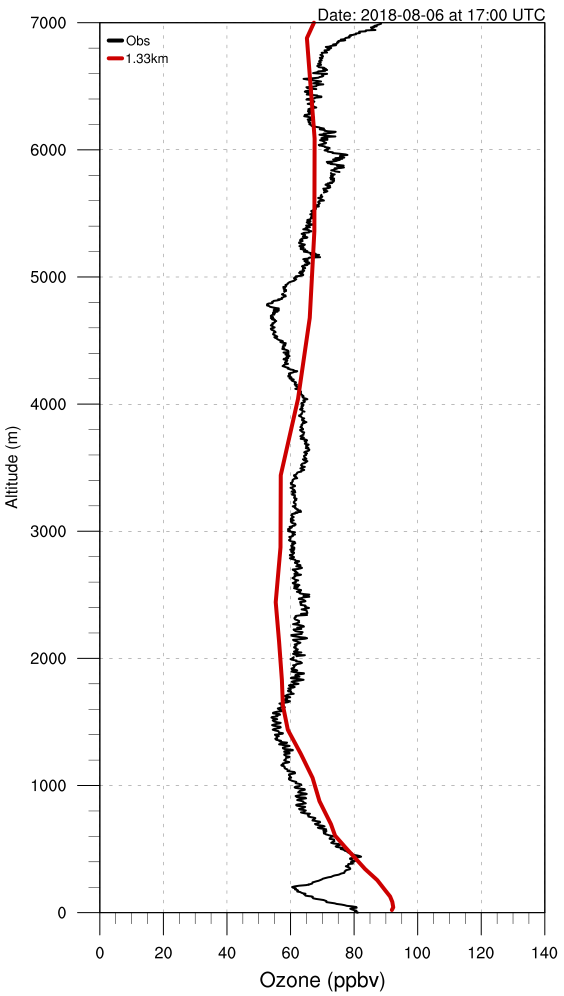 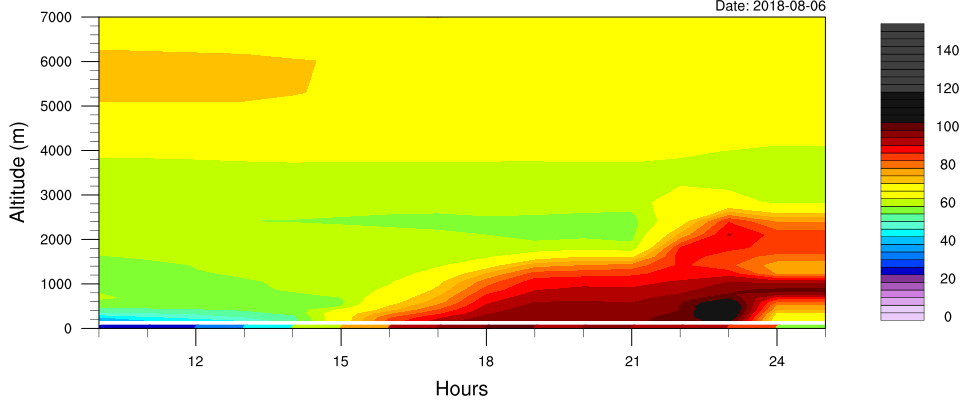 13
Data courtesy of Tim Berkoff, NASA.
** NOTE: there are discrepancies between LIDAR vertical column ozone values and those captured by the ozone sondes.
To summarize
The model captured prevailing wind flows and general high ozone concentrations over the region but struggled to adequately represent sea and land breezes and low-level jets, even at 1.33km grid lengths. 
 
Evidence that transport issues are both local and regional. 

There is evidence of this impacting the representation of NO2 and ozone.
14